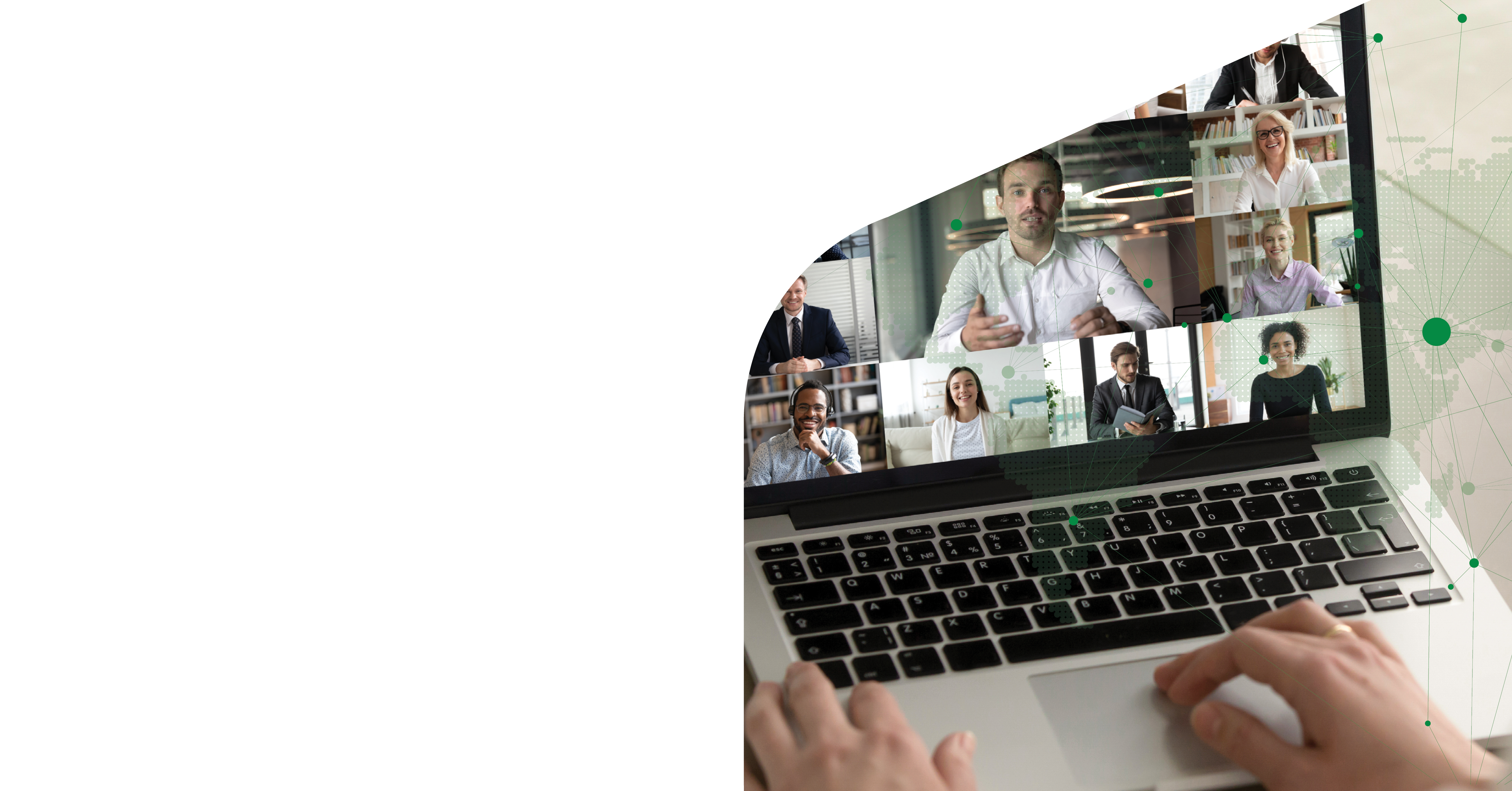 Under the patronage of
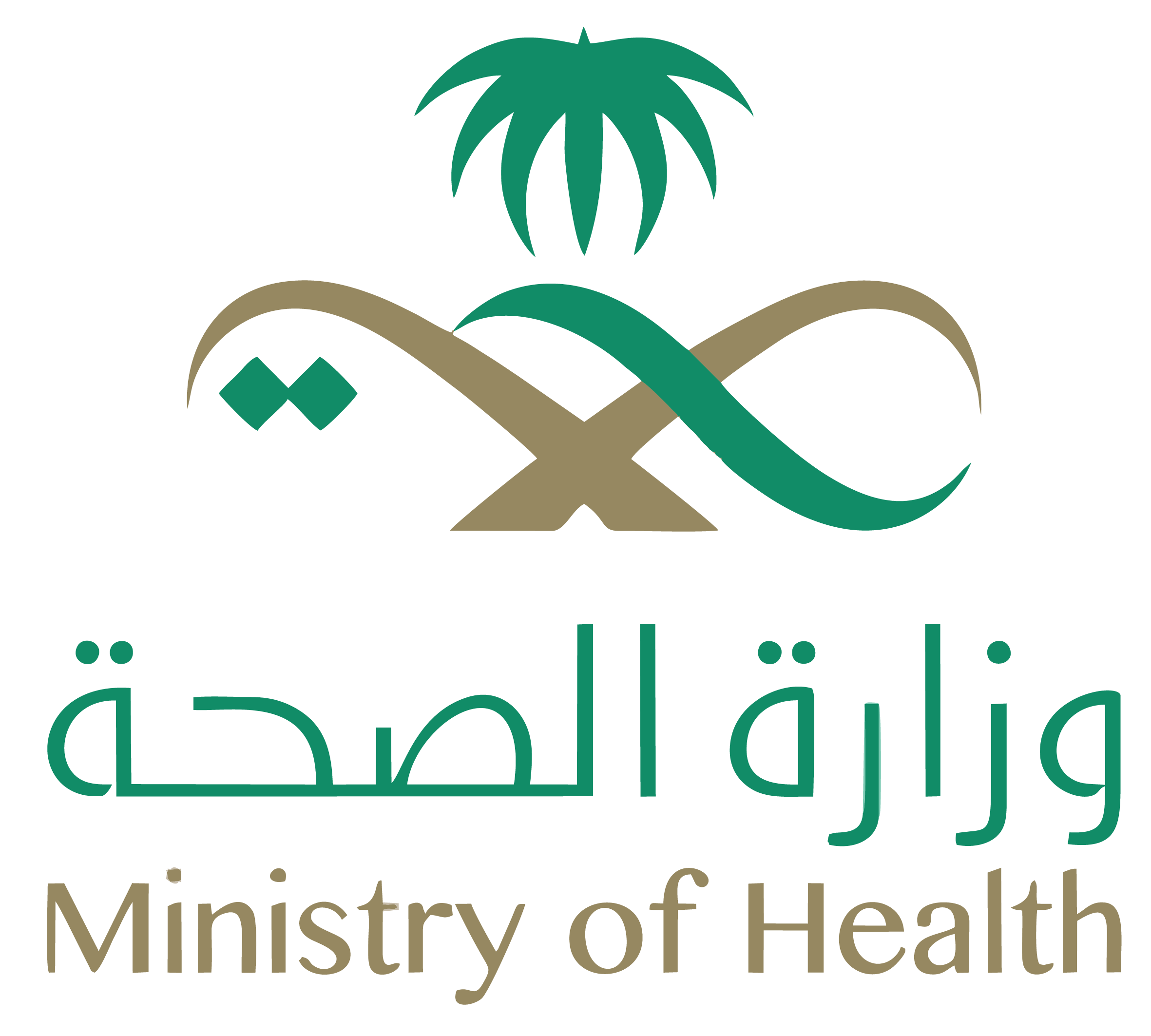 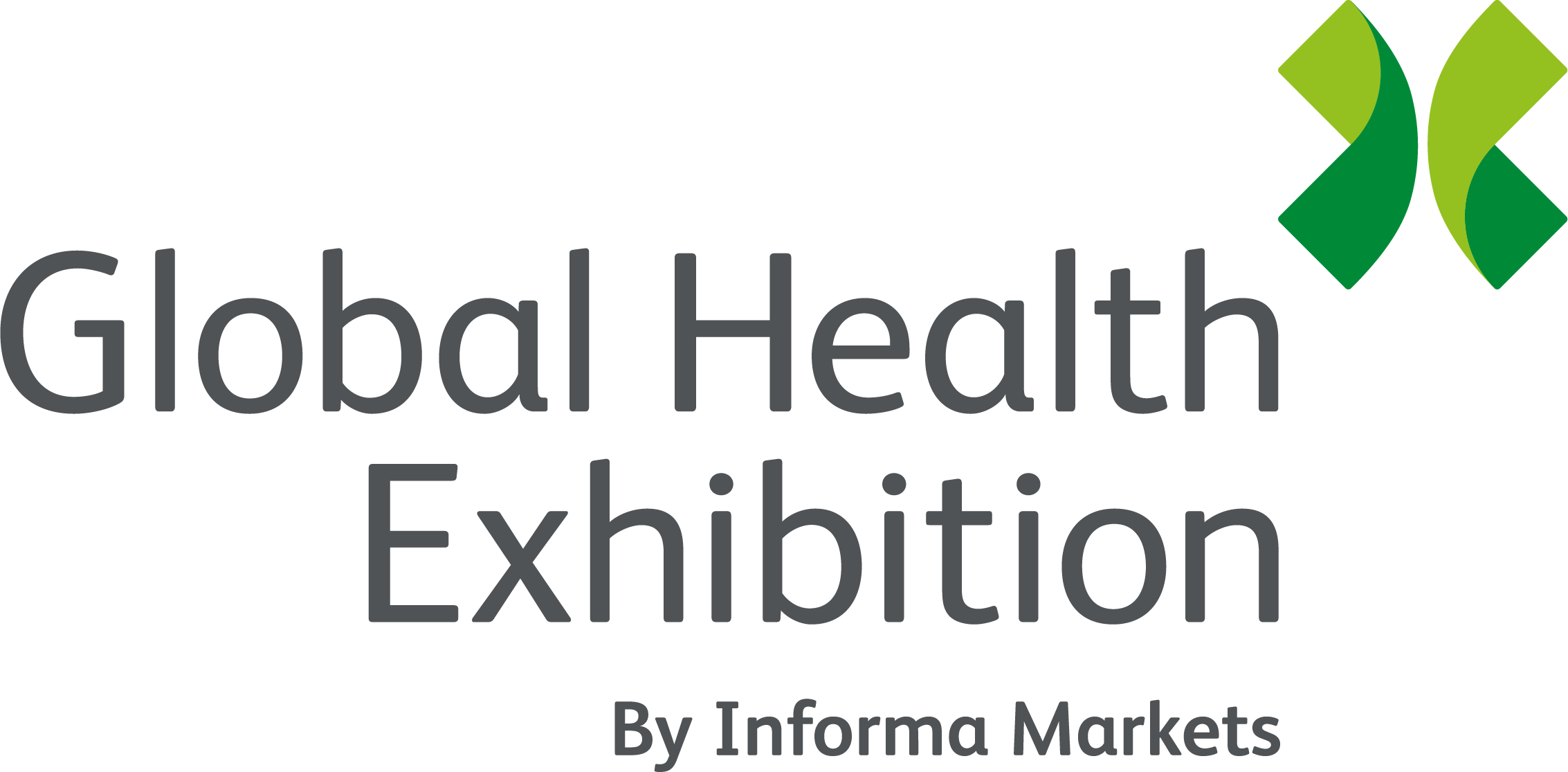 7-10 December 2020 | KSA
Join my virtual session
at Global Health Exhibition – The Virtual Edition
Sign up for free